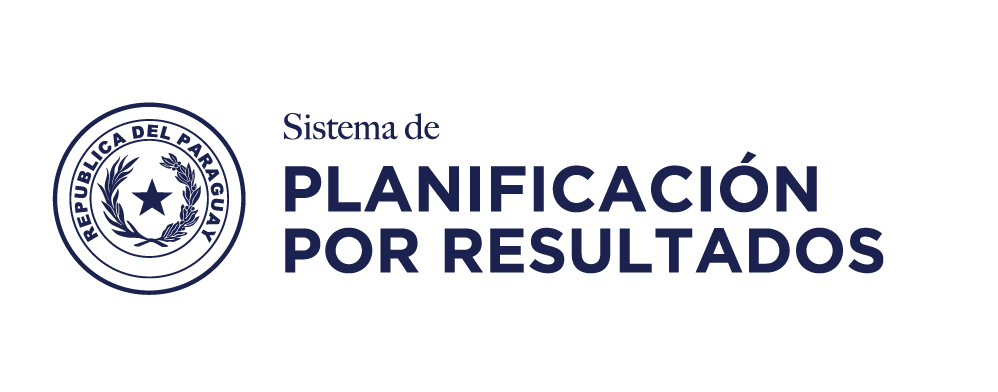 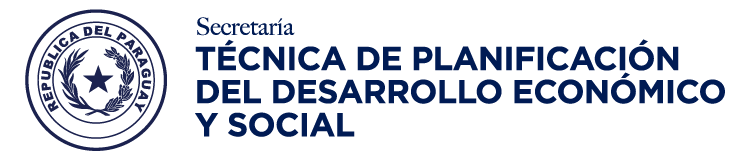 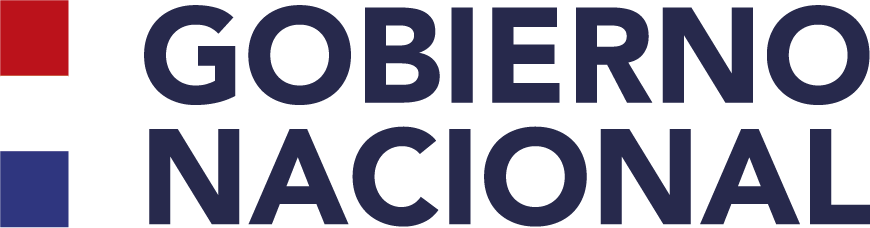 Sistema de Planificación por Resultados (SPR)
SECRETARIA TECNICA DE PLANIFICACION
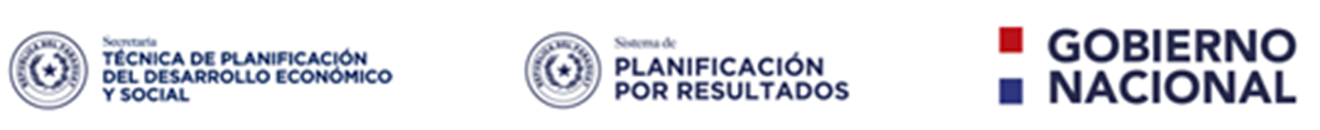 SISTEMA DE PLANIFICACIÓN DE RESULTADOS (SPR)
Es un instrumento que orienta la programación y el monitoreo de la gestión institucional para la consecución de los objetivos nacionales del desarrollo.

El POI y el Plan de Acción son productos del mismo, que a traves de las diferentes etapas interactúan entre si con el PGN, sirviendo de plataforma para el análisis y evaluación de la gestión pública.
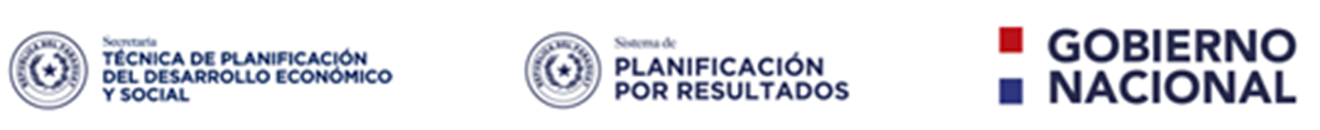 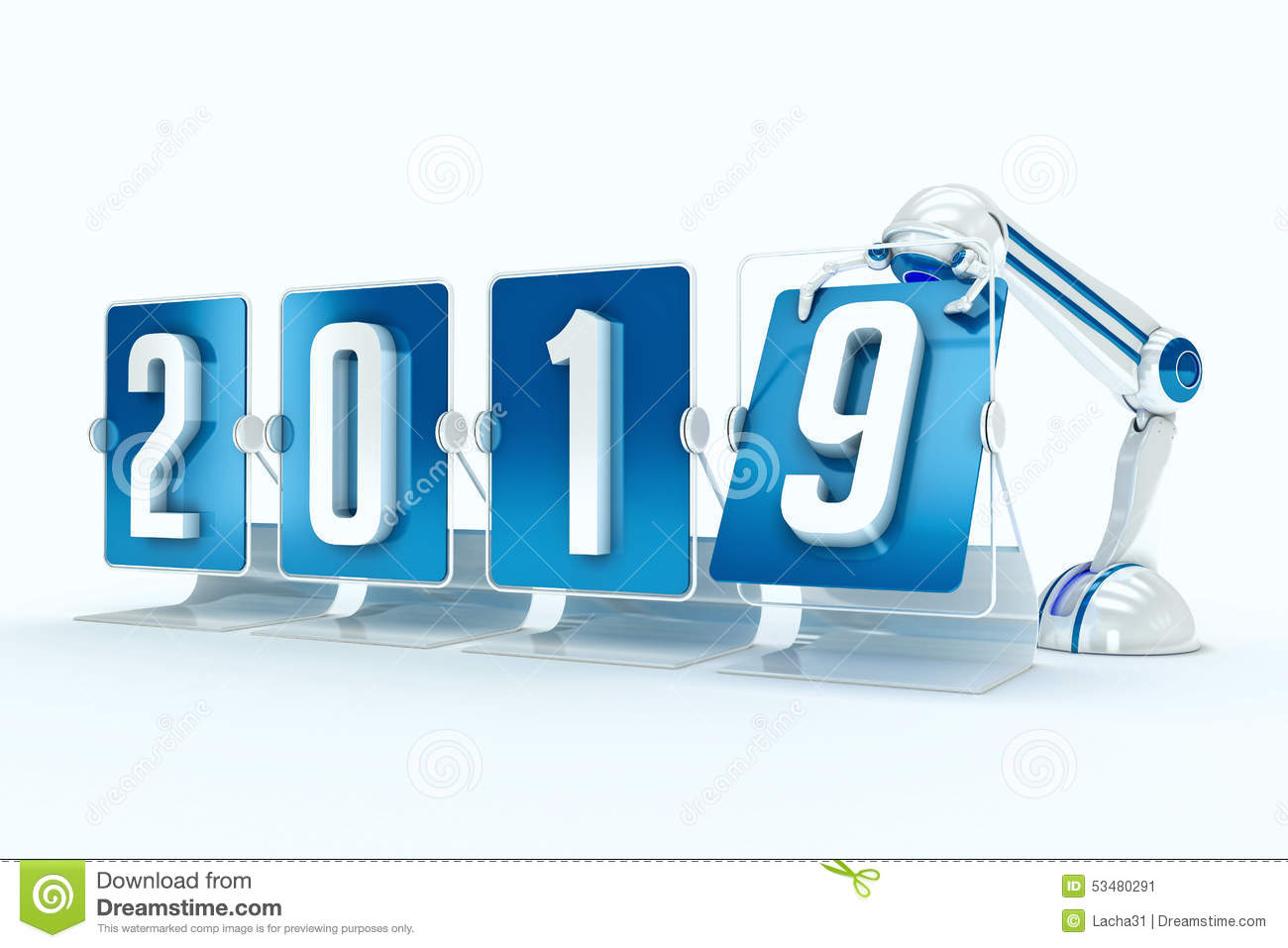 PRINCIPALES DISPOSICIONES LEGALES
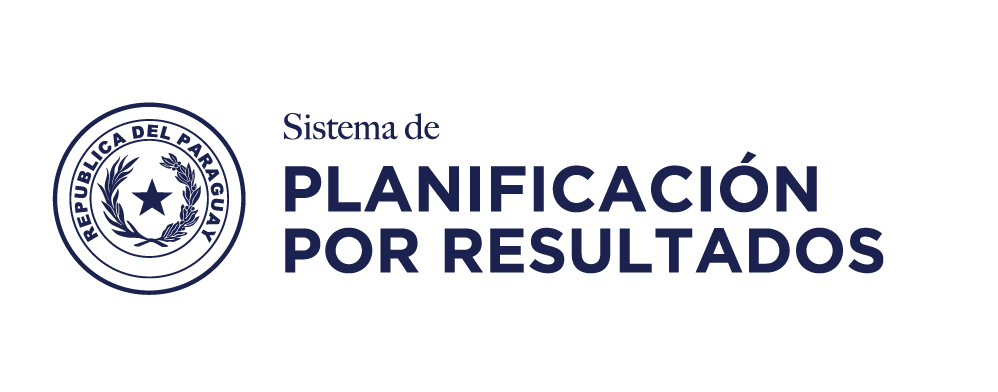 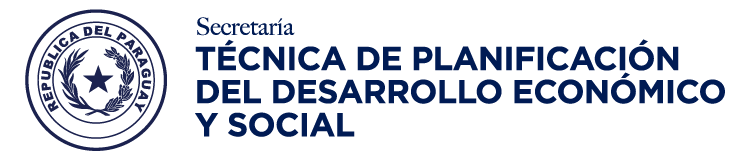 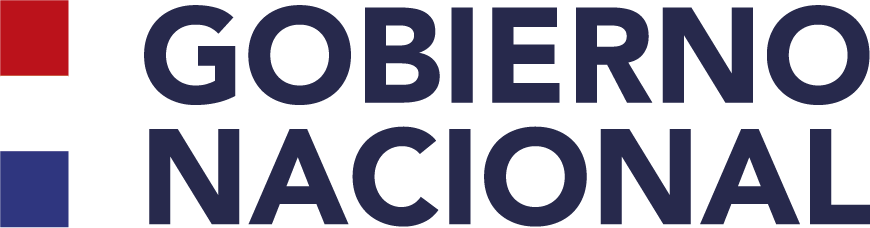 Decreto N°1761/2019 POR EL CUAL SE AUTORIZA AL MINISTERIO DE HACIENDA LA MODIFICACIÓN EN LA ESTIMACIÓN DE LOS INGRESOS DE LA ADMINISTRACIÓN CENTRAL (TESORERÍA GENERAL Y MINISTERIO DE HACIENDA) Y DE LAS ENTIDADES DESCENTRALIZADAS (GOBIERNOS DEPARTAMENTALES Y MUNICIPALES), LA AMPLIACIÓN DE LOS CRÉDITOS PRESUPUESTARIOS Y DE LAS CUOTAS DE INGRESOS Y GASTOS DEL PLAN FINANCIERO, APROBADO POR DECRETO N° 1256 DE FECHA 11 DE FEBRERO DE 2019, DENTRO DEL PRESUPUESTO 2019 DE LAS CITADAS ENTIDADES.

Art. 11.-	Establécese que la Secretaría Técnica de Planificación del Desarrollo Económico y Social (STP), será la encargada de  monitorear el avance y cumplimiento de los Planes de Acción enmarcados en los Planes de desarrollo Departamental y Municipal alineados al PND. Para el efecto, establécese la utilización del módulo de Monitoreo de Planes dentro del Sistema de Planificación por Resultados (SPR) de acuerdo a los siguientes criterios y procedimientos:
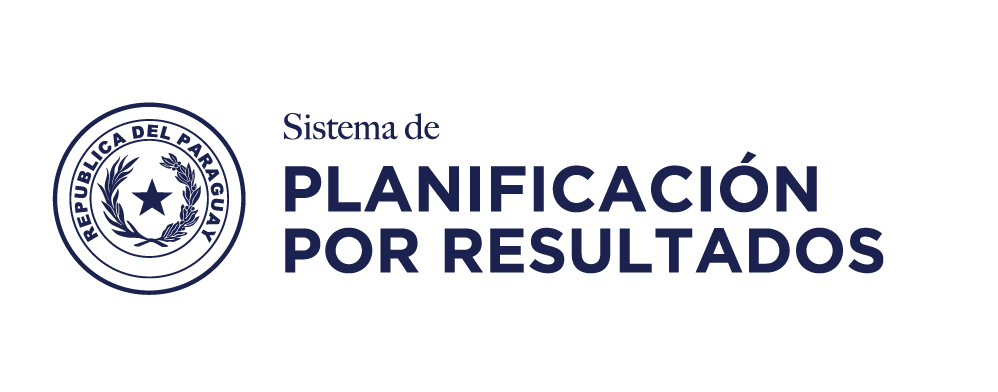 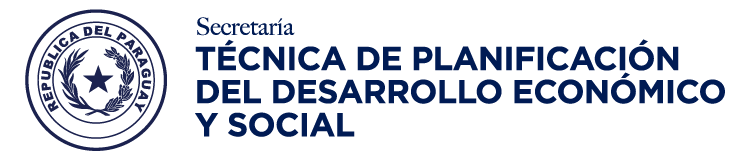 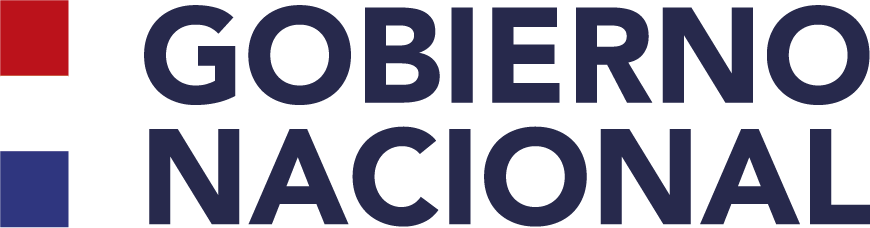 a) Plan de Acción: Las Gobernaciones y Municipalidades elaborarán los planes de acción, registrando la cantidad efectiva de bienes y servicios programados, los destinatarios, los gastos y las evidencias documentales, según cronograma establecido por la STP.
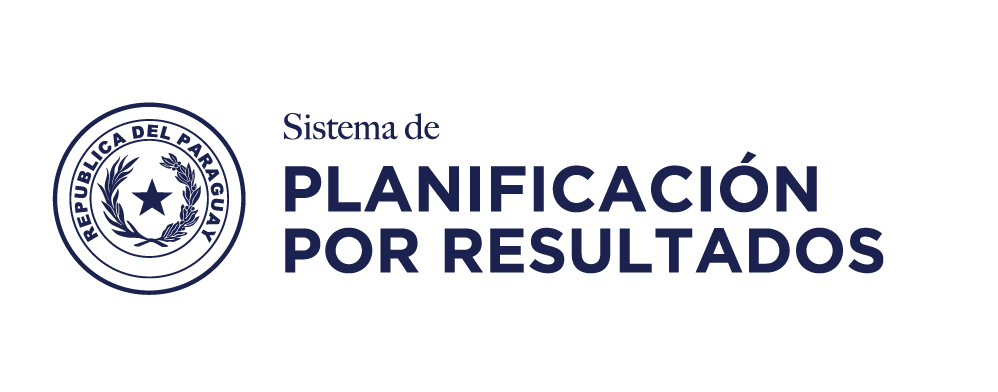 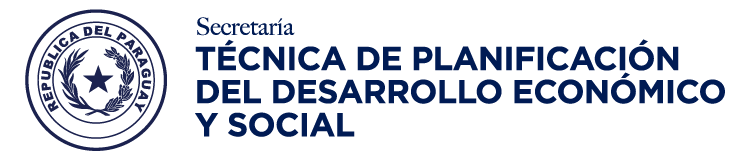 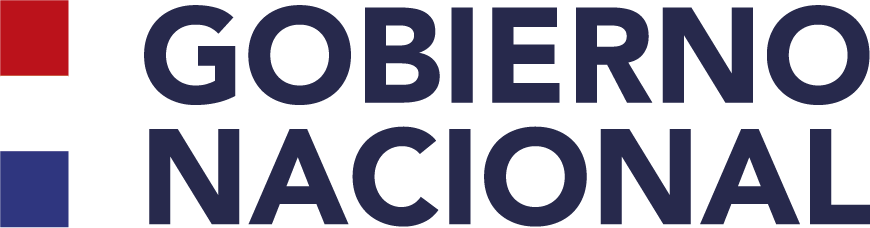 Capitulo 03-03 “PLANIFICACIÓN OPERATIVA”
Decreto Reglamentario de Presupuesto N°1145/2019
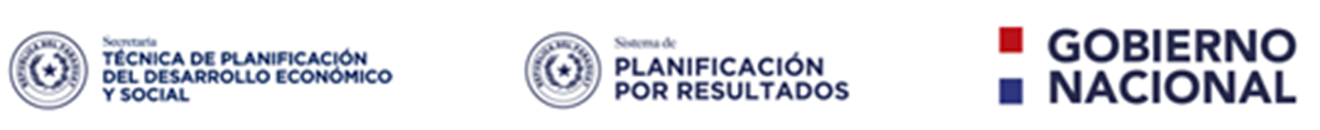 Articulo N° 60 Modificación del Plan Operativo Institucional
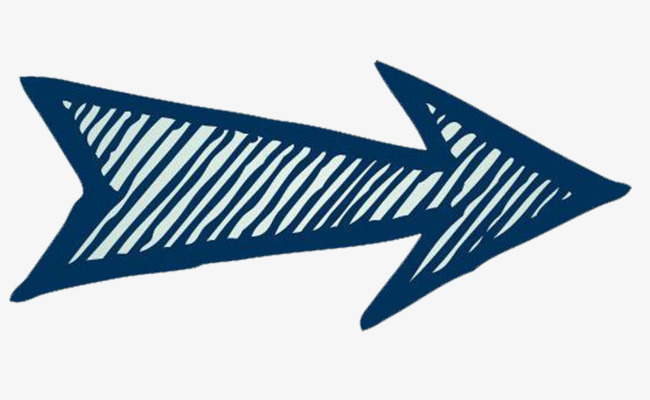 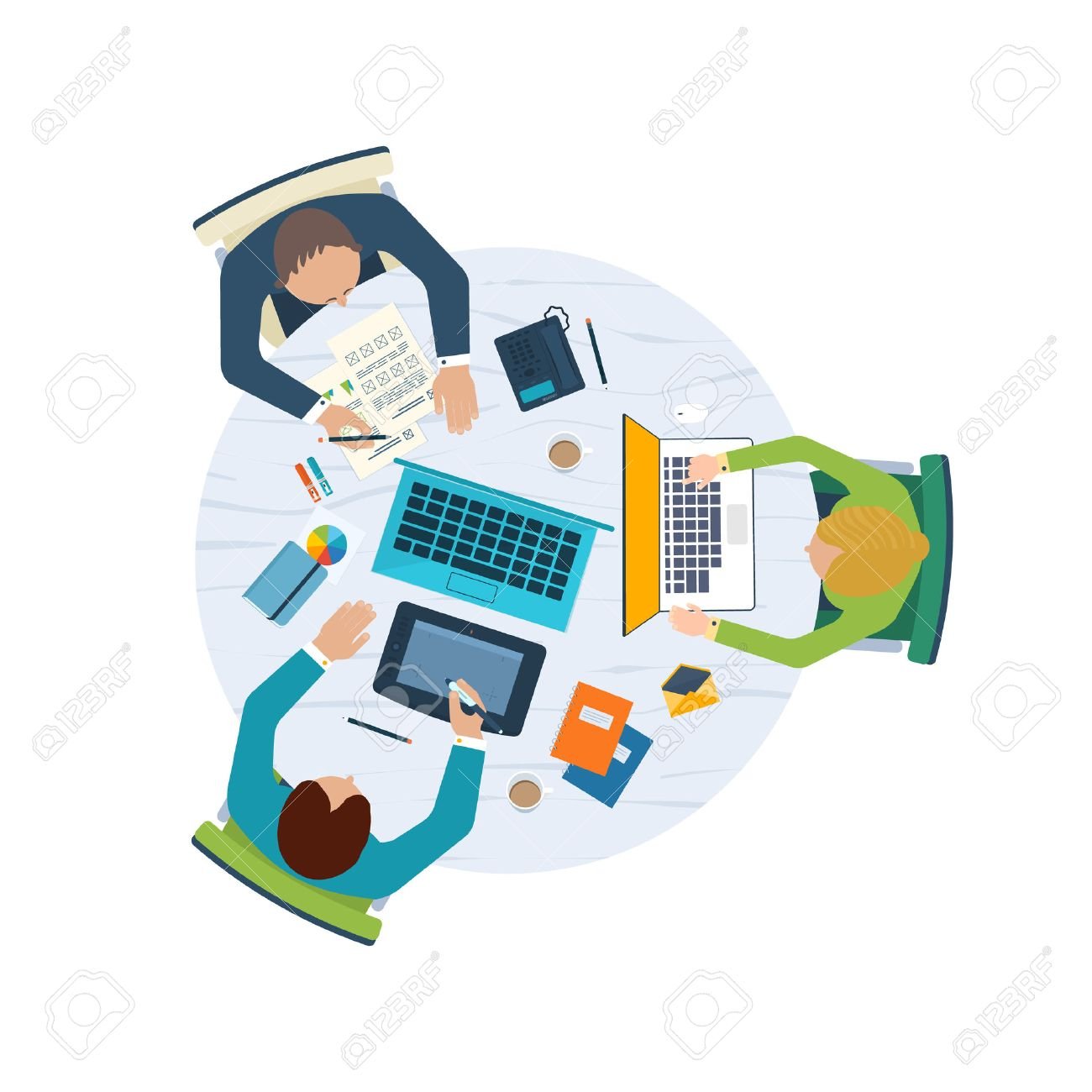 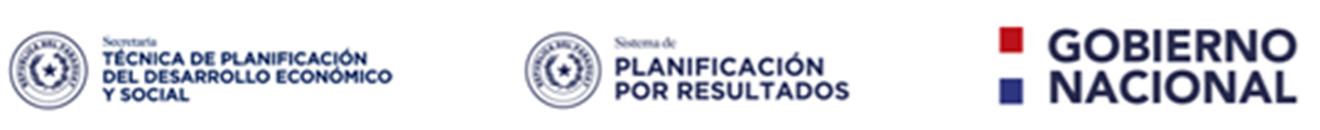 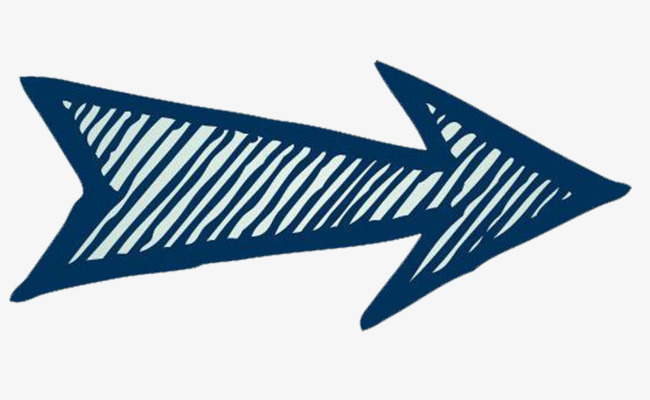 En caso de incumplimiento la STP comunicará a la AGPE y la Contraloría General de la República.
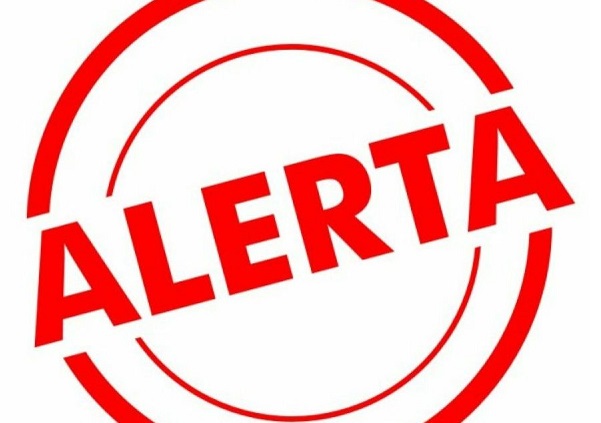 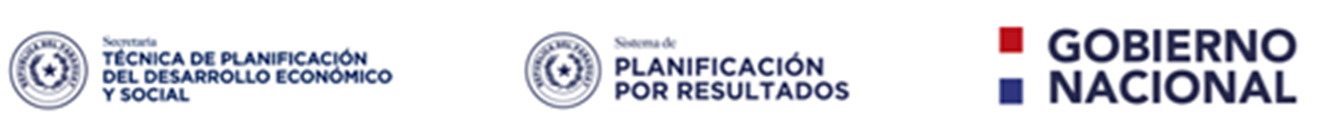 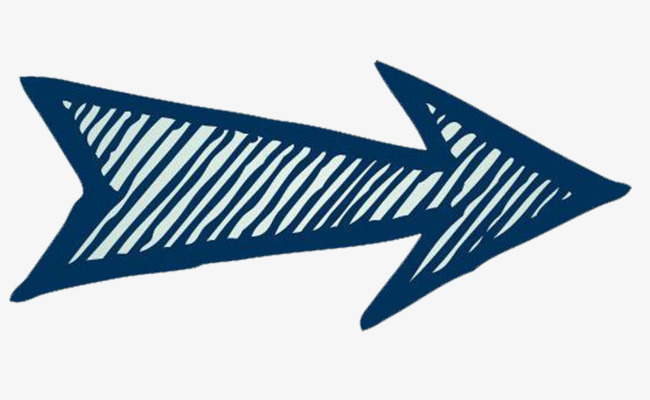 SEGUIMIENTO DE METAS DEL PLAN DE ACCION
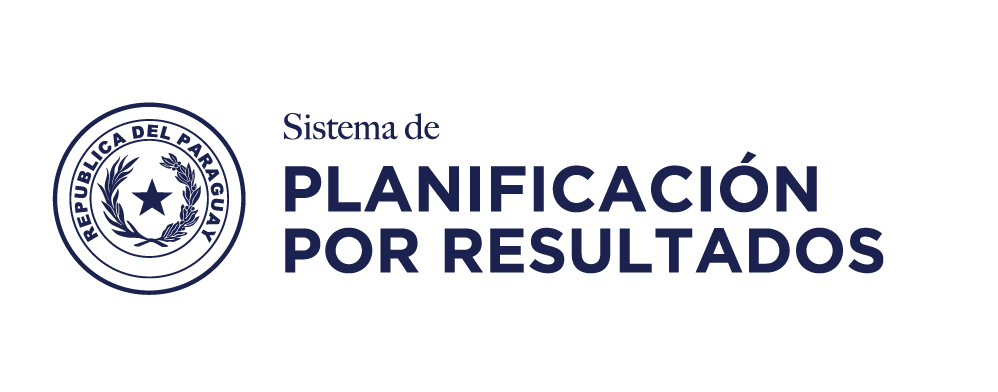 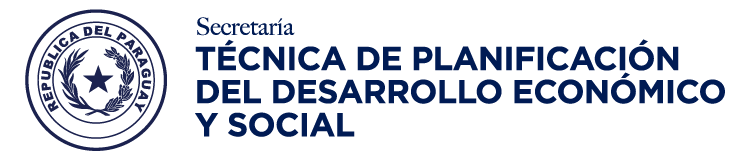 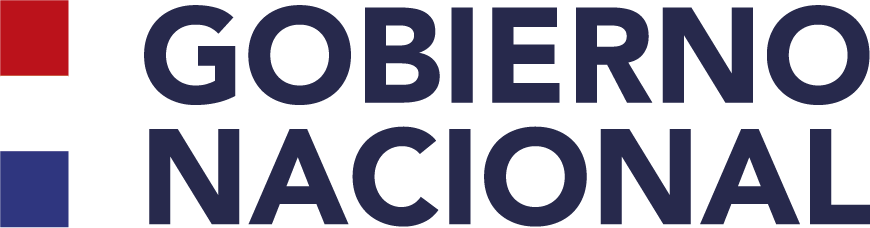 GRACIAS